Audience
Risk Communication Goal
Consider these to help write your goal:
What questions do you get about this topic?
What misconception or confusion do you hear?
What complaints do you hear? 
Goals are specific, measurable, action-oriented, relevant
Consider these to help define your audience:
Who is most at risk? 
Who is not doing what you want them to do?
Who are you hearing these questions from? 
Who do you want to take action?
1
Goal:
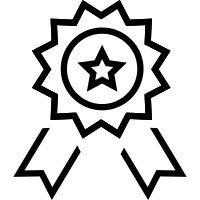 Audience:
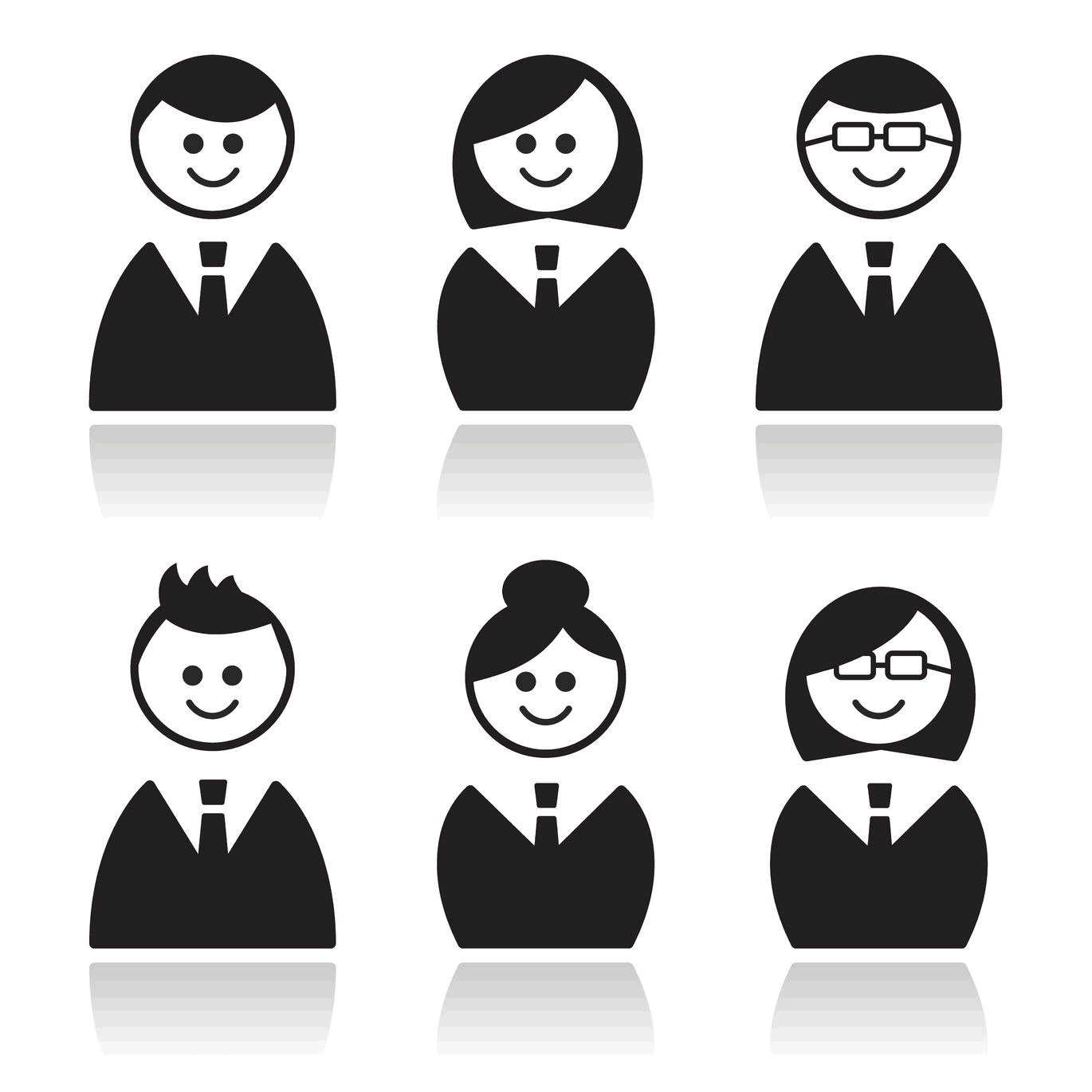 Understanding Your Audience (Part 1)
What is their experience with hazards?
What do they care about that could be impacted?
Here’s what we know and how we know it:
Here’s what we know and how we know it:
Here’s what we know and how we know it:
Here’s what we know and how we know it:
Not sure and this is how we will find out:
Not sure and this is how we will find out:
Not sure and this is how we will find out:
Not sure and this is how we will find out:
What’s their motivation/driver?
What hazard impacts are they concerned about?
2
Goal:
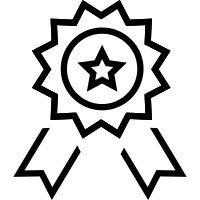 Audience:
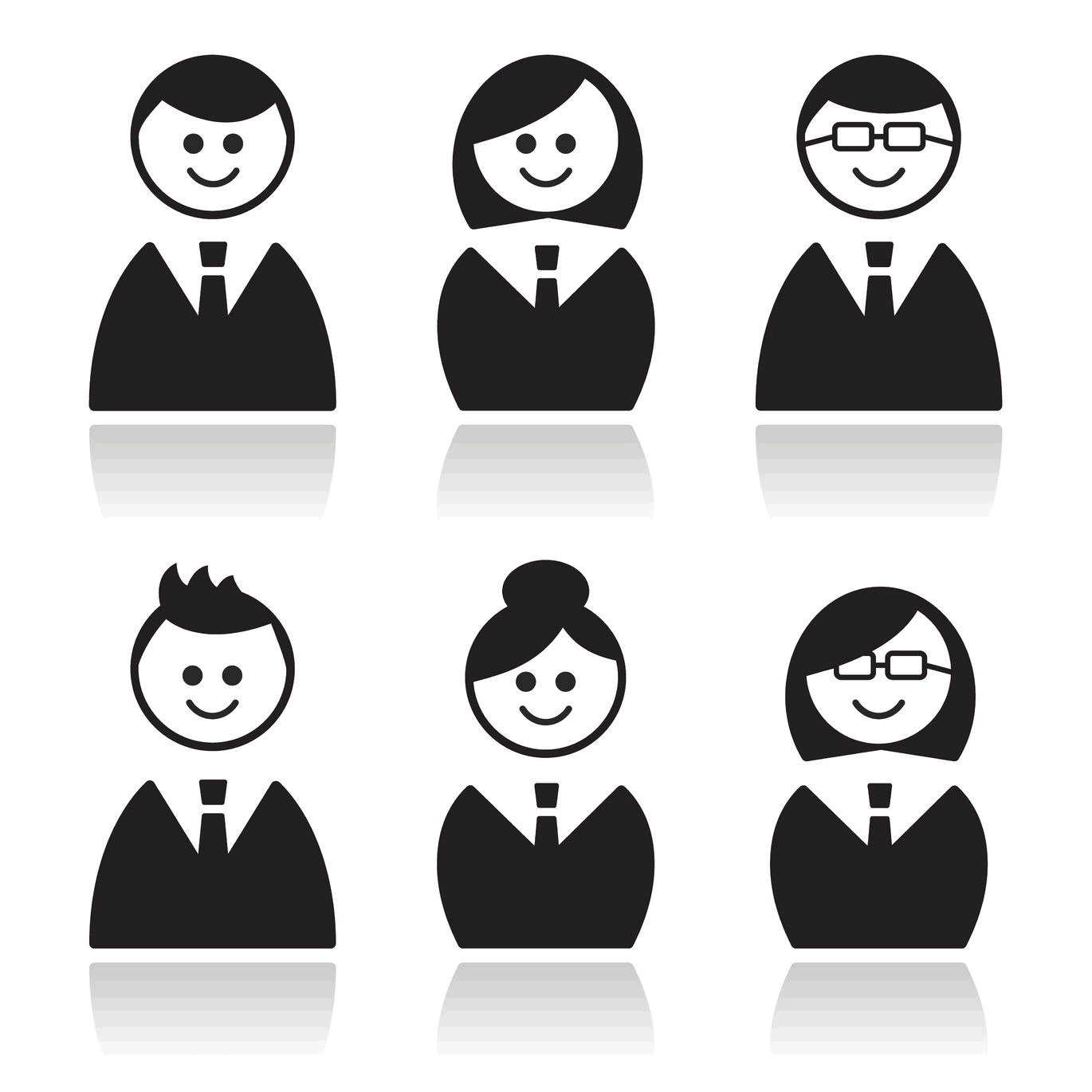 Understanding Your Audience (Part 2)
Who do they trust for risk and preparedness information?
Where do they get information on risks?
Here’s what we know and how we know it:
Here’s what we know and how we know it:
Here’s what we know and how we know it:
Here’s what we know and how we know it:
Not sure and this is how we will find out:
Not sure and this is how we will find out:
Not sure and this is how we will find out:
Not sure and this is how we will find out:
Worldview: community- or individual-focused?
How prepared for the next hazard are they?
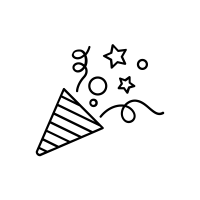 Audience:
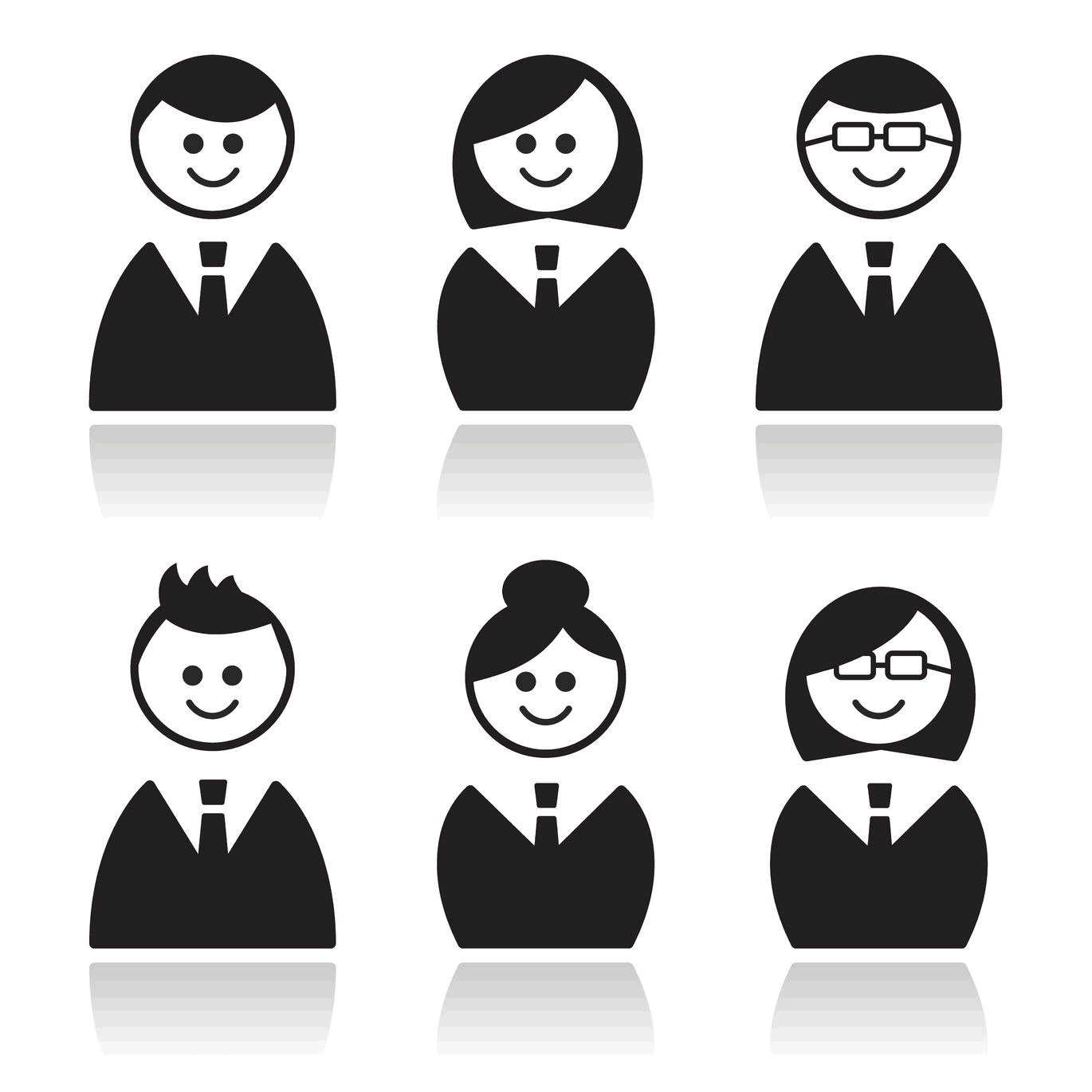 Goal:
Engagement Activity:
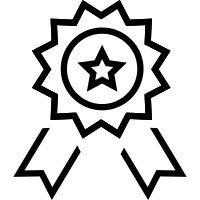 How Will You Engage Your Audience?
Who will help (trusted sources, partners)? What’s their role?
How will you connect with them? What opportunities exist?
Consider any roadblocks and how you can address those.
What materials are needed? (consider new and existing)